Caches II
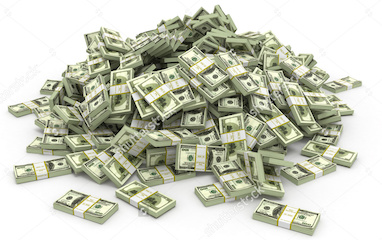 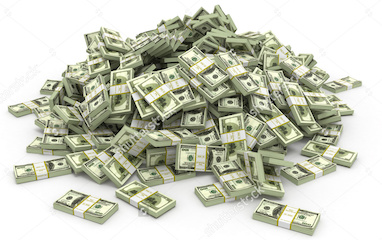 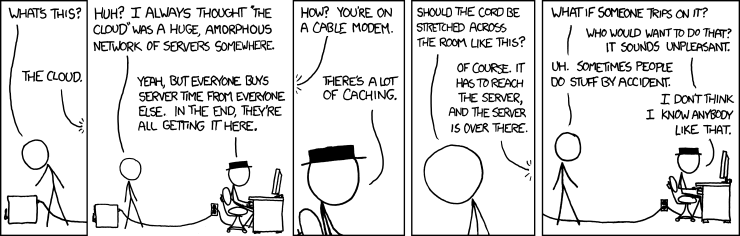 Making memory accesses fast!
Cache basics
Principle of locality
Memory hierarchies
Cache organization
Direct-mapped (sets; index + tag)
Associativity (ways)
Replacement policy
Handling writes
Program optimizations that consider caches
2
[Speaker Notes: Divide addresses into “index” and “tag”]
Cache Organization (1)
Note:  The textbook uses “B” for block size
3
[Speaker Notes: Just like withinBlock() from Lab 1!]
Cache Organization (1)
Note:  The textbook uses “b” for offset bits
Block Number
Block Offset
4
[Speaker Notes: Just like withinBlock() from Lab 1!
Little k (or b) for offset bits]
Peer Instruction Question
5
[Speaker Notes: 0b010101
Num =0b0101 = 5
Offset = 0b01 = 1]
Cache Organization (2)
6
Review:  Hash Tables for Fast Lookup
Insert:5
27
34
102
119
Apply hash function to map data to “buckets”
7
[Speaker Notes: Simple hash function = mod10
Fast
Distributes data]
Place Data in Cache by Hashing Address
Memory
Cache
8
[Speaker Notes: Assume 6-bit addresses. 4bit bnum 2 bit offset
Don’t remember, you just use the next needed number of bits]
Place Data in Cache by Hashing Address
Memory
Cache
Map to cache index from block address
Let adjacent blocks fit in cache simultaneously!
Consecutive blocks go in consecutive cache indices
9
Practice Question
10
[Speaker Notes: 0x2A = 0b101010
2 bit offset, 4 bit block num (2 bit index)
Index = 10
Other addresses 
1010_00 = 0x28
1010_01 = 0x29 
1010_10 = 0x2A (this one)
1010_11 = 0x2B]
Place Data in Cache by Hashing Address
Memory
Cache
Collision!
Different index, same address
Don’t want to mix things up!
Solution?
11
[Speaker Notes: Same index, different address (and data)]
Tags Differentiate Blocks in Same Index
Memory
Cache
12
[Speaker Notes: Possible analogies for Tag:
Hash by first name, tag by last name
Hash by 7-digit phone number, tag by area code

Again, don’t memorize m – s – k]
Checking for a Requested Address
Block Number
13
[Speaker Notes: Tio  = uncle in spanish
Go through steps

Why are they in this order?
Offset must be last
You want index to ”change fast” to minimize collision
If you swapped tag and index, adjacent blocks would collide (jump forward two slides)]
Cache Puzzle
Based on the following behavior, which of the following block sizes is NOT possible for our cache?
Cache starts empty, also known as a cold cache
Access (addr: hit/miss) stream:
(14: miss), (15: hit), (16: miss)

4 bytes
8 bytes
16 bytes
32 bytes
We’re lost…
14
[Speaker Notes: Lab 4!

Stream tells us they weren’t in same block
Draw blocks]
Direct-Mapped Cache
Memory
Cache
Hash function:  just index bits
Each memory address maps to exactly one index in the cache
Fast (and simpler) to find an address
15
Direct-Mapped Cache Problem
Memory
Cache
What happens if we access the following addresses?
8, 25, 8, 25, 8, …?
Conflict in cache (misses!)
Rest of cache goes unused
Solution?
16
[Speaker Notes: Conflict!  Rest of cache unused!
8 = 0b 00 10 00
25 = 0b 01 10 01]
1-way:
8 sets,
1 block each
2-way:
4 sets,
2 blocks each
4-way:
2 sets,
4 blocks each
8-way:
1 set,
8 blocks
Set
Set
Set
0
1
2
3
4
5
6
7
0
1
2
3
0
1
0
direct mapped
fully associative
Associativity
What if we could store data in any place in the cache?
More complicated hardware = more power consumed, slower
So we combine the two ideas:
Each address maps to exactly one set
Each set can store block in more than one way
17
[Speaker Notes: “Where is address 2?”]
Increasing associativity
Decreasing associativity
Fully associative
(only one set)
Direct mapped
(only one way)
Cache Organization (3)
Used for tag comparison
Selects the set
Selects the byte from block
18
[Speaker Notes: Assume a fixed cache size]
Example Placement
Where would data from address 0x1833 be placed?
Binary:  0b 0001 1000 0011 0011
2-way set associative
Direct-mapped
4-way set associative
19
[Speaker Notes: 19
k = 4

E = 1; s = 3; idx = 3

E = 2; s = 2; idx = 3

E = 4; s = 1; idx = 1]
Block Replacement
Any empty block in the correct set may be used to store block
If there are no empty blocks, which one should we replace?
No choice for direct-mapped caches
Caches typically use something close to least recently used (LRU)(hardware usually implements “not most recently used”)
2-way set associative
Direct-mapped
4-way set associative
20
Peer Instruction Question
We have a cache of size 2 KiB with block size of 128 B.  If our cache has 2 sets, what is its associativity?
2
4
8
16
We’re lost…

If addresses are 16 bits wide, how wide is the Tag field?
21
[Speaker Notes: C = 2^11 B
K = 2^7 B
2^4 = 16 blocks
16 / 2 = 8 E

k = 7; s = 1; t = 16 – 7 – 1 = 8]